6февраля 2021
Приемная кампания продолжается
Набор в 5 классы 
2021 – 22 уч года
Координатор
Шипарева 
Галина Афанасьевна
gashipareva@gmail.com
Секретарь
Лашкина Мария Ефимовна
8-495-963-76-77
m.e.lashkina@yandex.ru
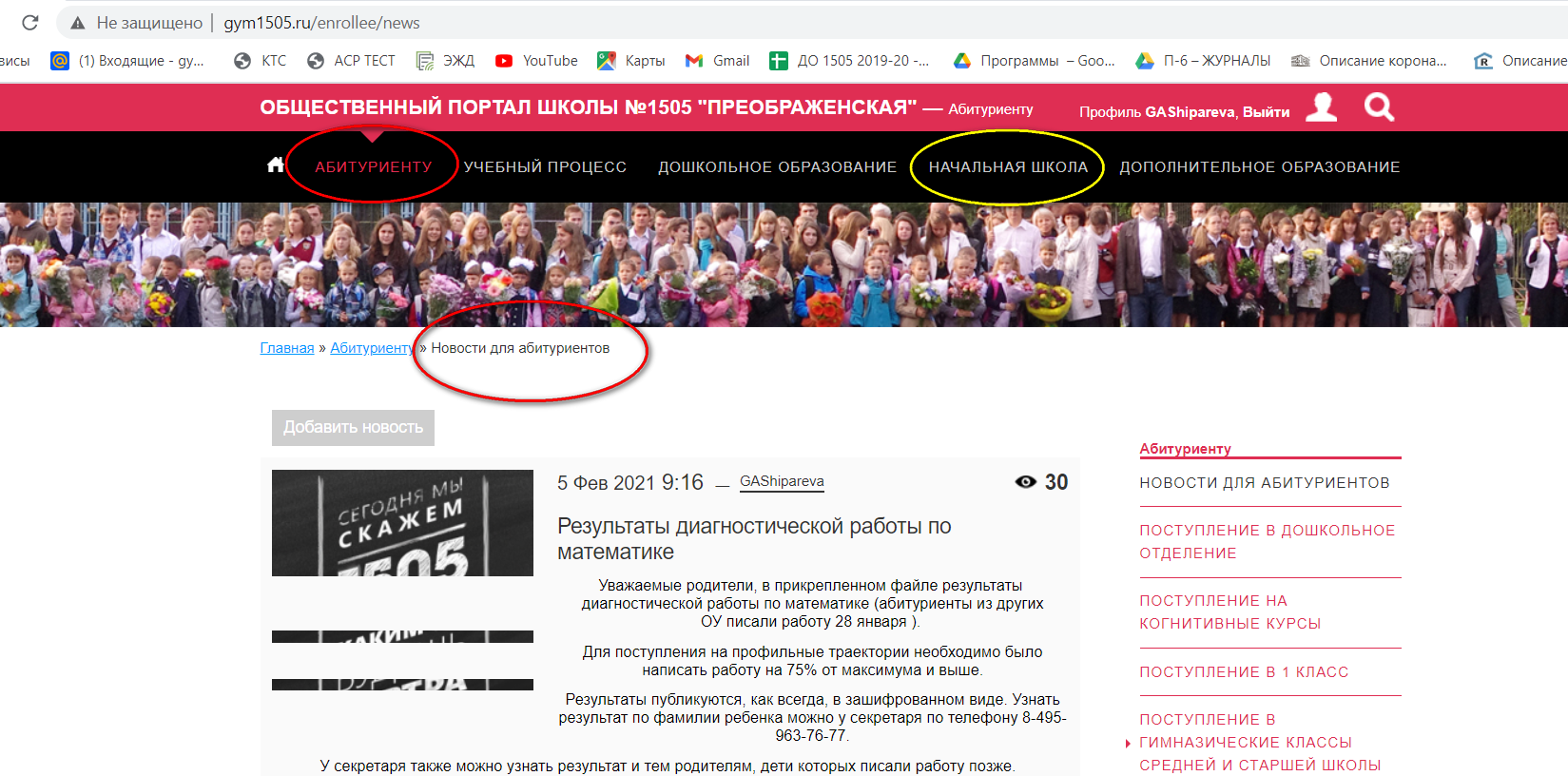 ДОБАВИТЬ НИЖНИЙ КОЛОНТИТУЛ
4
Из СМС
Об осенних курсах
Из ответов родителей
Материал курсов отличный, все доходчиво объясняют, только не все сделанные упражнения отображаются  в прогрессе успехов.
Материалы представлены в удобной форме, понравилась система проверки ошибок. Сложность выше, чем на контрольной работе, но это как раз и нужно в данном случае.
Материал доступно изложен и дает достаточный объём знаний. Система тестирования позволяет несколько раз проверить пройденный материал.  Спасибо за обучение!
5
Курсы когнитивного развития - 2
Цель - развитие у учащихся 4-х классов предпосылок к успешному школьному обучению в основной школе.
Занятия по математике, русскому языку, английскому языку, чтению и развитию речи, психологическому тренингу.

Шаги 
1) зарегистрировать ребенка на портале  www.mos.ru (код курсов 1294784); 2) оплатить занятия (стоимость 4000 руб за 17 занятий); 
3) подписать договор; 
4) с подписанным договором и оплаченной квитанцией прийти с 24.02 по 26.02 к секретарю по адресу 2-я Пугачевская д. 6 и получить логин и пароль для доступа в систему занятий.
6
С 27 февраля по 31 мая
Бонус
Для тех, кто посетит курсы
Сканы работ диагностик будут размещены в личных кабинетов курсов
7
Диагностики общего потока
Демоверсии 
будут опубликованы 
1 марта
30 апреля – публикация о зачисленных на предпрофильные  траектории
8
Условия поступления на траектории в 5 класс
Что дальше?
Май – 
Деление по классам (пожелания родителей собираются до 15.05)
Родительские собрания по классам
10
Спасибо за внимание!
Галина Шипарева